Лекция 9Списки в Python
Владислав Карюкин
[Speaker Notes: Note from Chuck.  If you are using these materials, you can remove the UM logo and replace it with your own, but please retain the CC-BY logo on the first page as well as retain the acknowledgement page(s) at the end.]
Программирование
Алгоритм
 Набор правил или шагов, используемых для решения проблемы

Структура данных
Особый способ организации данных на компьютере
https://en.wikipedia.org/wiki/Algorithm
https://en.wikipedia.org/wiki/Data_structure
Что не является коллекцией?
Большинство наших переменных имеют одно значение - когда мы помещаем в переменную новое значение, старое значение перезаписывается
$ python
>>> x = 2
>>> x = 4
>>> print(x)
4
Список является видом коллекции
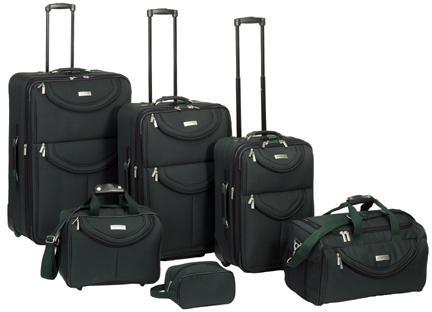 Коллекция позволяет нам помещать множество значений в одну «переменную».
Коллекция хороша тем, что мы можем переносить все множество значений в одном удобном пакете.
friends = [ 'Joseph', 'Glenn', 'Sally' ]

carryon = [ 'socks', 'shirt', 'perfume' ]
Константы списка
>>> print([1, 24, 76])
[1, 24, 76]
>>> print(['red', 'yellow', 'blue'])
['red', 'yellow', 'blue']
>>> print(['red', 24, 98.6])
['red', 24, 98.6]
>>> print([ 1, [5, 6], 7])
[1, [5, 6], 7]
>>> print([])
[]
Константы списка заключаются в квадратные скобки, а элементы в списке разделяются запятыми.
Элементом списка может быть любой объект Python - даже другой список.
Список может быть пустым
Мы уже используем списки
for i in [5, 4, 3, 2, 1] :
    print(i)
print('Blastoff!')
5
4
3
2
1
Blastoff!
Списки и циклы
friends = ['Joseph', 'Glenn', 'Sally']
for friend in friends :
    print('Happy New Year:',  friend)
print('Done!')
Happy New Year: Joseph
Happy New Year: Glenn
Happy New Year: Sally
Done!
z = ['Joseph', 'Glenn', 'Sally']
for x in z:
    print('Happy New Year:',  x)
print('Done!')
Заглядывая внутрь списков
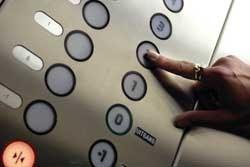 Как и в случае со строками, мы можем получить любой отдельный элемент в списке, используя индекс, указанный в квадратных скобках
>>> friends = [ 'Joseph', 'Glenn', 'Sally' ]
>>> print(friends[1])
Glenn
>>>
Joseph
Glenn
Sally
0
1
2
Списки изменяемы
>>> fruit = 'Banana'
>>> fruit[0] = 'b'
Traceback 
TypeError: 'str' object does not 
support item assignment
>>> x = fruit.lower()
>>> print(x)
banana
>>> lotto = [2, 14, 26, 41, 63]
>>> print(lotto)
[2, 14, 26, 41, 63]
>>> lotto[2] = 28
>>> print(lotto)
[2, 14, 28, 41, 63]
Строки «неизменяемы» - мы не можем изменить содержимое строки - мы должны создать новую строку, чтобы внести какие-либо изменения.
Списки «изменяемы» - мы можем изменить элемент списка с помощью оператора индекса
Какой длины список?
Функция len () принимает список в качестве параметра и возвращает количество элементов в списке.
На самом деле len () сообщает нам количество элементов любого набора или последовательности (например, строки ...)
>>> greet = 'Hello Bob'
>>> print(len(greet))
9
>>> x = [ 1, 2, 'joe', 99]
>>> print(len(x))
4
>>>
Использование range
Использование функции диапазона
Функция диапазона возвращает список чисел в диапазоне от нуля до одного меньше, чем параметр
Мы можем построить индексный цикл, используя for и целочисленный итератор
>>> print(range(4))
[0, 1, 2, 3]
>>> friends = ['Joseph', 'Glenn', 'Sally']
>>> print(len(friends))
3
>>> print(range(len(friends)))
[0, 1, 2]
>>>
Два цикла...
>>> friends = ['Joseph', 'Glenn', 'Sally']
>>> print(len(friends))
3
>>> print(range(len(friends)))
[0, 1, 2]
>>>
friends = ['Joseph', 'Glenn', 'Sally']

for friend in friends :
    print('Happy New Year:',  friend)

for i in range(len(friends)) :
    friend = friends[i]
    print('Happy New Year:',  friend)
Happy New Year: Joseph
Happy New Year: Glenn
Happy New Year: Sally
Конкатенация списков через +
>>> a = [1, 2, 3]
>>> b = [4, 5, 6]
>>> c = a + b
>>> print(c)
[1, 2, 3, 4, 5, 6]
>>> print(a)
[1, 2, 3]
Мы можем создать новый список, добавив два существующих списка вместе
Списки можно разрезать:
>>> t = [9, 41, 12, 3, 74, 15]
>>> t[1:3]
[41,12]
>>> t[:4]
[9, 41, 12, 3]
>>> t[3:]
[3, 74, 15]
>>> t[:]
[9, 41, 12, 3, 74, 15]
Помните: как и в строках, второе число - «до, но не включая».
Методы со списками
>>> x = list()
>>> type(x)
<type 'list'>
>>> dir(x)
['append', 'count', 'extend', 'index', 'insert', 'pop', 'remove', 'reverse', 'sort']
>>>
http://docs.python.org/tutorial/datastructures.html
Построение списка с нуля
Мы можем создать пустой список, а затем добавить элементы, используя метод добавления
Список остается в порядке, и новые элементы добавляются в конец списка.
>>> stuff = list()
>>> stuff.append('book')
>>> stuff.append(99)
>>> print(stuff)
['book', 99]
>>> stuff.append('cookie')
>>> print(stuff)
['book', 99, 'cookie']
Есть ли что-то в списке?
Python предоставляет два оператора, которые позволяют вам проверять, находится ли элемент в списке.
Это логические операторы, возвращающие True или False.
Они не изменяют список
>>> some = [1, 9, 21, 10, 16]
>>> 9 in some
True
>>> 15 in some
False
>>> 20 not in some
True
>>>
Упорядочение списков
Список может содержать множество элементов и хранить их в порядке, пока мы не изменим порядок.
Список можно отсортировать (т. е. Изменить его порядок)
Метод сортировки (в отличие от строк) означает «сортировать себя».
>>> friends = [ 'Joseph', 'Glenn', 'Sally' ]
>>> friends.sort()
>>> print(friends)
['Glenn', 'Joseph', 'Sally']
>>> print(friends[1])
Joseph
>>>
Встроенные функции и списки
>>> nums = [3, 41, 12, 9, 74, 15]
>>> print(len(nums))
6
>>> print(max(nums))
74
>>> print(min(nums))
3
>>> print(sum(nums))
154
>>> print(sum(nums)/len(nums))
25.6
В Python встроен ряд функций, которые принимают списки в качестве параметров.
Помните списки, которые мы построили? Это намного проще.
Enter a number: 3
Enter a number: 9
Enter a number: 5
Enter a number: done
Average: 5.66666666667
total = 0
count = 0
while True :
    inp = input('Enter a number: ')
    if inp == 'done' : break
    value = float(inp)
    total = total + value     
    count = count + 1

average = total / count
print('Average:', average)
numlist = list()
while True :
    inp = input('Enter a number: ')
    if inp == 'done' : break
    value = float(inp)
    numlist.append(value)

average = sum(numlist) / len(numlist)
print('Average:', average)
Строки и списки
>>> print(stuff)
['With', 'three', 'words']
>>> for w in stuff :
...     print(w)
...
With
Three
Words
>>>
>>> abc = 'With three words'
>>> stuff = abc.split()
>>> print(stuff)
['With', 'three', 'words']
>>> print(len(stuff))
3
>>> print(stuff[0])
With
Split разбивает строку на части и создает список строк. Мы думаем об этом как о словах. Мы можем получить доступ к определенному слову или пройти через все слова.
>>> line = 'A lot of spaces'
>>> etc = line.split()
>>> print(etc)
['A', 'lot', 'of', 'spaces']
>>>
>>> line = 'first;second;third'
>>> thing = line.split()
>>> print(thing)
['first;second;third']
>>> print(len(thing))
1
>>> thing = line.split(';')
>>> print(thing)
['first', 'second', 'third']
>>> print(len(thing))
3
>>>
Если вы не укажете разделитель, несколько пробелов рассматриваются как один разделитель.
Вы можете указать, какой символ-разделитель использовать при разделении
From stephen.marquard@uct.ac.za Sat Jan  5 09:14:16 2008
fhand = open('mbox-short.txt')
 for line in fhand:
     line = line.rstrip()
     if not line.startswith('From ') : continue
     words = line.split()
     print(words[2])
Sat
Fri
Fri
Fri
    ...
>>> line = 'From stephen.marquard@uct.ac.za Sat Jan  5 09:14:16 2008'
>>> words = line.split()
>>> print(words)
['From', 'stephen.marquard@uct.ac.za', 'Sat', 'Jan', '5', '09:14:16', '2008']
>>>
The Double Split Pattern
Иногда мы разделяем линию в одну сторону, а затем берем одну из частей и снова разделяем этот кусок
From stephen.marquard@uct.ac.za Sat Jan  5 09:14:16 2008
words = line.split()
email = words[1]
print pieces[1]
Паттерн двойного разделения
From stephen.marquard@uct.ac.za Sat Jan  5 09:14:16 2008
words = line.split()
email = words[1]
print pieces[1]
stephen.marquard@uct.ac.za
Паттерн двойного разделения
From stephen.marquard@uct.ac.za Sat Jan  5 09:14:16 2008
words = line.split()
email = words[1]
pieces = email.split('@')
print pieces[1]
stephen.marquard@uct.ac.za
['stephen.marquard', 'uct.ac.za']
Паттерн двойного разделения
From stephen.marquard@uct.ac.za Sat Jan  5 09:14:16 2008
words = line.split()
email = words[1]
pieces = email.split('@')
print(pieces[1])
stephen.marquard@uct.ac.za
['stephen.marquard', 'uct.ac.za']
'uct.ac.za'
Резюме
Концепция коллекции
Списки и определенные циклы
Индексирование и поиск
Перечислите изменчивость
Функции: len, min, max, sum
Списки нарезки
Список методов: добавить, удалить
Списки сортировки
Разделение строк на списки слов
Использование split для анализа строк